Внедрение устной части 
в ЕГЭ по иностранным языкам
Начальник Управления оценки качества общего образования
Ю.С. Егорова
История внедрения устной части ЕГЭ 
по иностранным языкам
Нормативно-правовое обеспечение процедуры
1. Изменение порядка проведения государственной итоговой аттестации по образовательным программам среднего общего образования, утвержденным приказом Минобрнауки России №1400 от 26.12.2013 (зарегистрирован Минюстом России 03.02.2014, регистрационный №31205)
(п. 47. При проведении ЕГЭ по иностранным языкам по желанию                                          участника ЕГЭ включается раздел «Говорение», устные ответы которого записываются на аудионосители).


2. Методические рекомендации по организации и проведению единого государственного экзамена по иностранным языкам (устная часть)
Особенности процедуры проведения устной части
Минимальное количество баллов – 22
Сдача экзамена в 2 дня
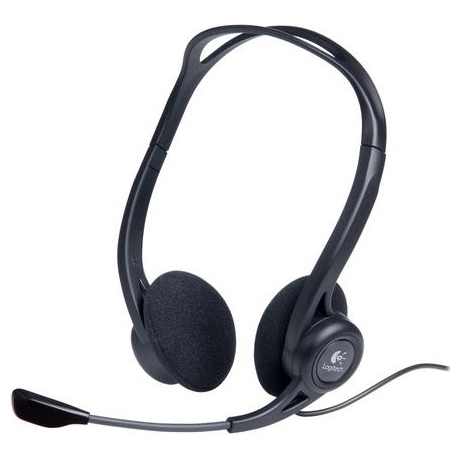 Общий результат (80 баллов+20 баллов)
Апелляция о несогласия с выставленными баллами подается ко всей работе
В одной аудитории  организуется от 1до 10 персональных компьютеров с гарнитурами
Автоматизированное рабочее место (АРМ)
Компьютерная гарнитура
Автоматизированное рабочее место (АРМ)
Электронно-цифровая  подпись члена государственной экзаменационной комиссии
Апробация устной части ЕГЭ 
по иностранным языкам
12 ноября 2014 года
1 квартал 2015 года
БЛАГОДАРИМ ЗА ВНИМАНИЕ!